Hak Kekayaan Intelektual Merek
Hetty Hassanah
Definisi Merek …
Merek adalah tanda yang dapat ditampilkan secara grafis berupa gambar, logo, nama, kata, huruf, angka, susunan warna, dalam bentuk 2 (dua) dimensi dan/atau 3 {tiga) dimensi, suara, hologram, atau kombinasi dari 2 (dua) atau lebih unsur tersebut untuk membedakan barang dan/atau jasa yang diproduksi oleh orang atau badan hukum dalam kegiatan perdagangan barang dan/atau jasa.
Fungsi Pemakaian Merek …
Pemakaian Merek berfungsi sebagai:
Tanda pengenal untuk membedakan hasil produksi yang dihasilkan seseorang atau beberapa orang secara bersama-sama atau badan hukum dengan produksi orang lain atau badan hukum lainnya;
Alat promosi, sehingga mempromosikan hasil produksinya cukup dengan menyebut Mereknya;
Jaminan atas mutu barangnya;
Penunjuk asal barang/jasa dihasilkan.
Fungsi Pendaftaran Merek …
Pendaftaran Merek berfungsi sebagai:
Alat bukti bagi pemilik yang berhak atas Merek yang didaftarkan;
Dasar penolakan terhadap Merek yang sama keseluruhan atau sama pada pokoknya yang dimohonkan pendaftaran oleh orang lain untuk barang/jasa sejenisnya;
Dasar untuk mencegah orang lain memakai Merek yang sama keseluruhan atau  sama  pada pokoknya  dalam  peredaran  untuk barang/jasa sejenisnya.
Merek bagaimanakah yang tidak dapat didaftarkan?
bertentangan dengan ideologi negara, peraturan perundang-undangan, moralitas, agama, kesusilaan, atau ketertiban umum;
sama dengan, berkaitan dengan, atau hanya menyebut barang dan/atau jasa yang dimohonkan pendaftarannya;
memuat unsur yang dapat menyesatkan masyarakat tentang asal, kualitas, jenis, ukuran, macam, tujuan penggunaan barang dan/atau jasa yang dimohonkan pendaftarannya atau merupakan nama varietas tanaman yang dilindungi untuk barang dan/atau jasa yang sejenis;
memuat keterangan yang tidak sesuai dengan kualitas, manfaat, atau khasiat dari barang dan/atau jasa yang diproduksi;
tidak memiliki daya pembeda; dan/atau
merupakan nama umum dan/atau lambang milik umum.
Permohonan pendaftaran Merek ditolak apabila Merek tersebut:
mempunyai persamaan pada pokoknya atau keseluruhannya dengan Merek milik pihak lain yang sudah terdaftar lebih dahulu untuk barang dan/atau jasa yang sejenis;
mempunyai persamaan pada pokoknya atau keseluruhannya dengan Merek yang sudah terkenal milik pihak lain untuk barang dan/atau jasa sejenis;
mempunyai persamaan pada pokoknya atau keseluruhannya dengan Merek yang sudah terkenal milik pihak lain untuk barang dan/atau jasa tidak sejenis sepanjang memenuhi persyaratan tertentu yang ditetapkan lebih lanjut dengan peraturan pemerintah;
Lanjutan …
mempunyai persamaan pada pokoknya atau keseluruhannya dengan indikasi-geografis yang sudah dikenal;
merupakan atau menyerupai nama orang terkenal, foto, atau nama badan hukum yang dimiliki orang lain, kecuali atas persetujuan tertulis dari yang berhak;
merupakan tiruan atau menyerupai nama atau singkatan nama, bendera, lambang atau simbol atau emblem negara atau lembaga nasional maupun internasional, kecuali atas persetujuan tertulis dari pihak yang berwenang;
merupakan tiruan atau menyerupai tanda atau cap atau stempel resmi yang digunakan oleh Negara atau lembaga pemerintah, kecuali atas persetujuan tertulis dari pihak yang berwenang.
Masa Perlindungan Merek …
Merek terdaftar mendapatkan perlindungan hukum untuk jangka waktu 10 tahun sejak tanggal penerimaan permohonan pendaftaran Merek yang bersangkutan dan jangka waktu perlindungan itu dapat diperpanjang.
Ketentuan Hukum …
UU Nomor 20 Tahun 2016 tentang Merek
Peraturan Pemerintah Republik Indonesia Nomor 22 Tahun 2018 Tentang Pendaftaran Merek Internasional Berdasarkan Protokol Terkait Dengan Persetujuan Madrid Mengenai Pendaftaran Merek Secara Internasional
Peraturan Pemerintah Republik Indonesia Nomor 90 Tahun 2019 tentang Komisi Banding Merek ditetapkan Tanggal 29 Agustus 1995 TentangTata Cara Permohonan, Pemeriksaan, dan Penyelesaiaan Banding pada Komisi Banding Merek
Lanjutan …
Peraturan Pemerintah Republik Indonesia Nomor 24 Tahun 1993 tentang Kelas Barang atau Jasa Bagi Pendaftaran Merek ditetapkan Tanggal 31 Maret 1993 .
Peraturan Pemerintah Republik Indonesia Nomor 28 Tahun 2019 tentang Jenis Dan Tarif Atas Penerimaan Negara Bukan Pajak Yang Berlaku Pada Kementerian Hukum dan Hak Asasi Manusia
Lanjutan …
Peraturan Menteri Hukum dan HAM RI Nomor 67 Tahun 2016 Tentang Pendaftaran Merek
Keputusan Direktur Jenderal Kekayaan Intelektual Nomor HKI-02.KI.06.01 Tahun 2017 tentang Penetapan Formulir Permohonan Merek
Protokol Madrid Dalam Pendaftaran Merek
Syarat subyek yang dapat mengajukan :
Pemohon yang memiliki kewarganegaraan Indonesia;
Pemohon yang memiliki domisili atau tempat kedudukan hukum di wilayah Negara Kesatuan Republik Indonesia.
Pemohon yang memiliki kegiatan usaha industri atau komersial yang nyata di wilayah Negara Kesatuan Republik Indonesia.
Syarat objek yang dapat diajukan : 
Pengajuan Permohonan Internasional hanya dapat dilakukan jika Pemohon telah memiliki Permohonan atau Pendaftaran (secara nasional) di DJKI sebelumnya.
Prosedur permohonan merek (Protokol Madrid)secara singkat digambarkan dalam gambar di bawah ini:
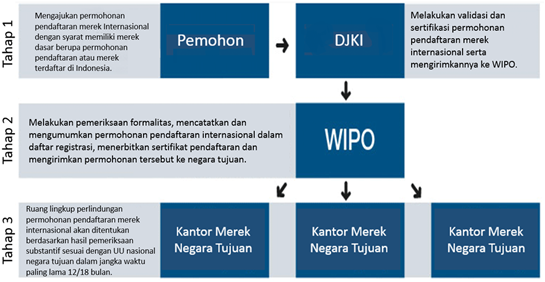